Эстетика Selezione
Март 2024
[Speaker Notes: Futura Lt BT 18 – Spaziatura caratteri: espansa di 6 pt e crenatura 1]
Ассортимент
[Speaker Notes: Titolo: Futura Lt BT 20 – Spaziatura caratteri: espansa di 3 pt e crenatura 1
Testo:  Futura Lt BT 14 – Spaziatura caratteri: normale e crenatura 1]
Основные особенности
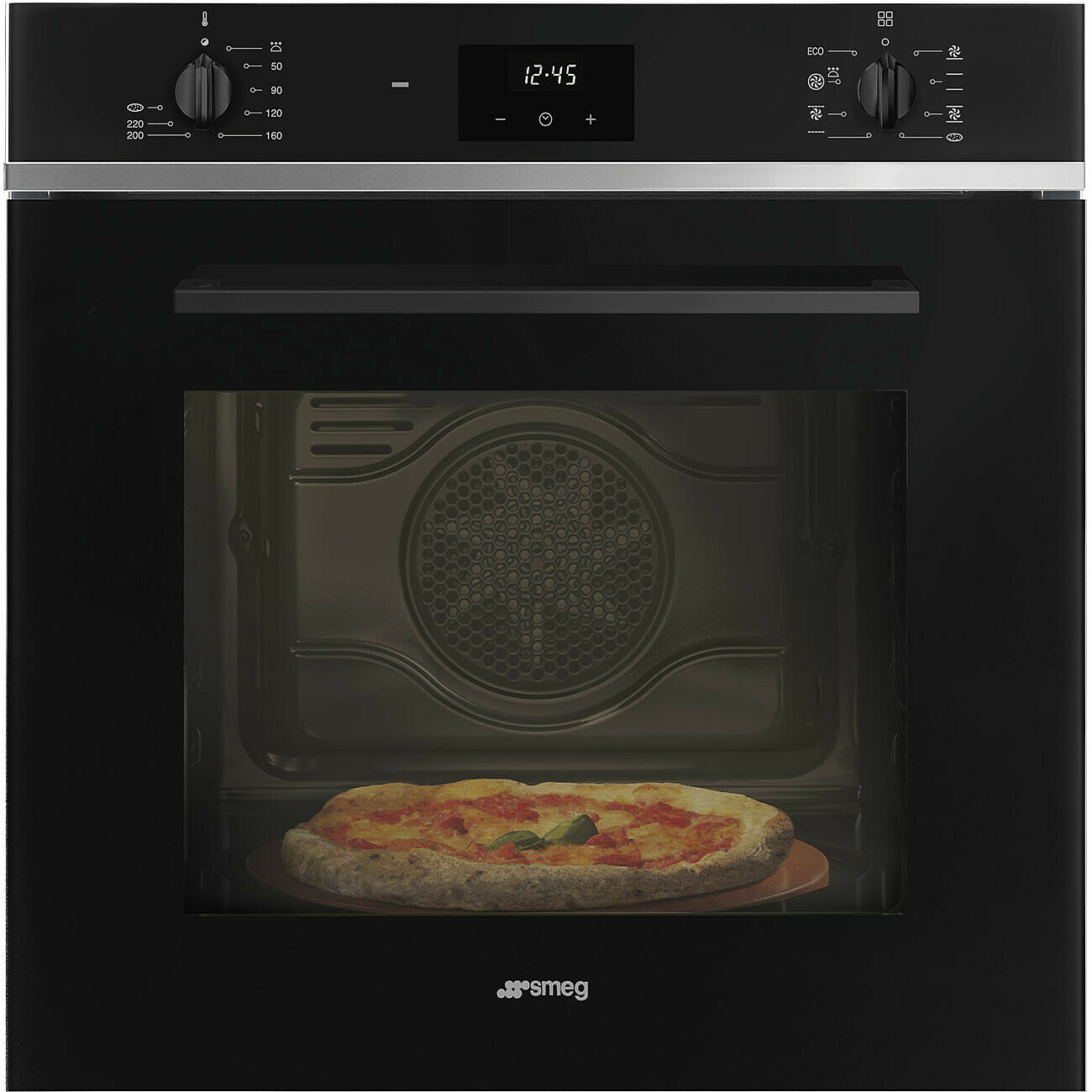 Чёрное стекло

Сенсорный LED-дисплей DigiScreen
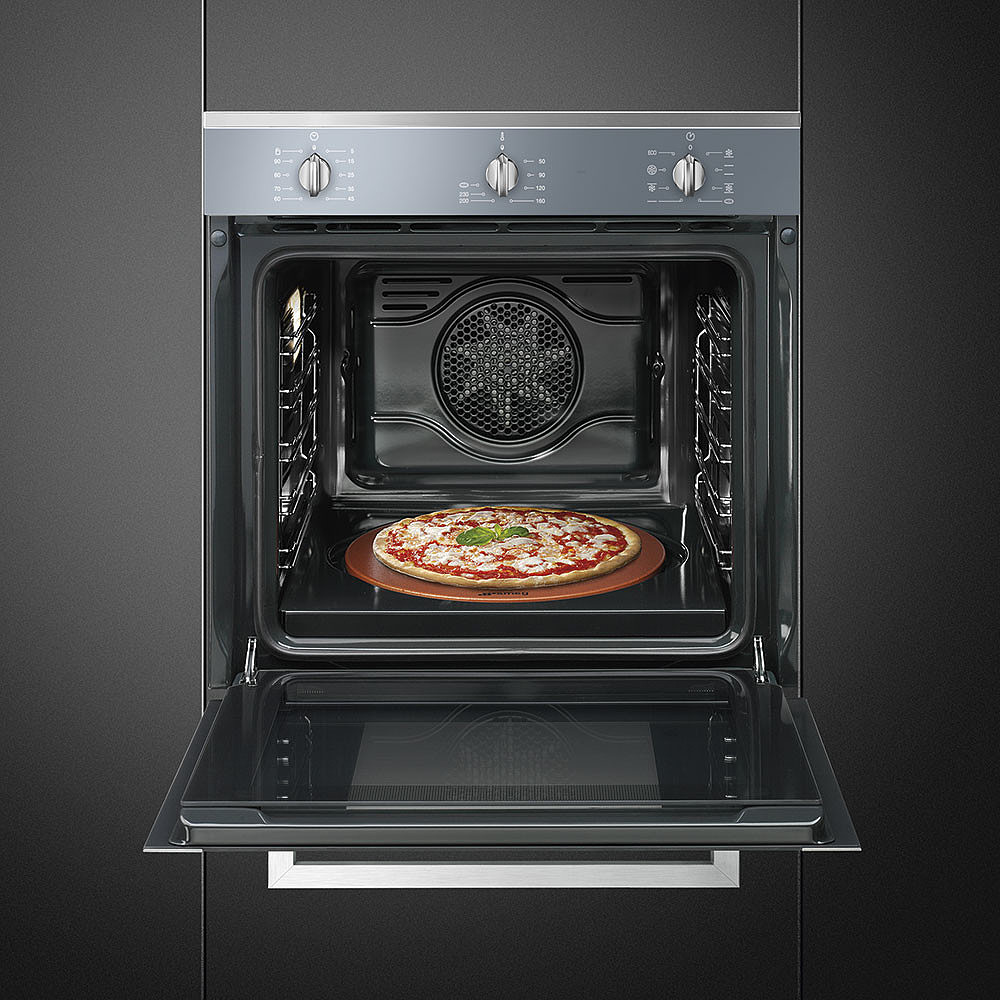 Функция «Пицца»

Профессиональный пекарский камень в комплекте
Основные особенности
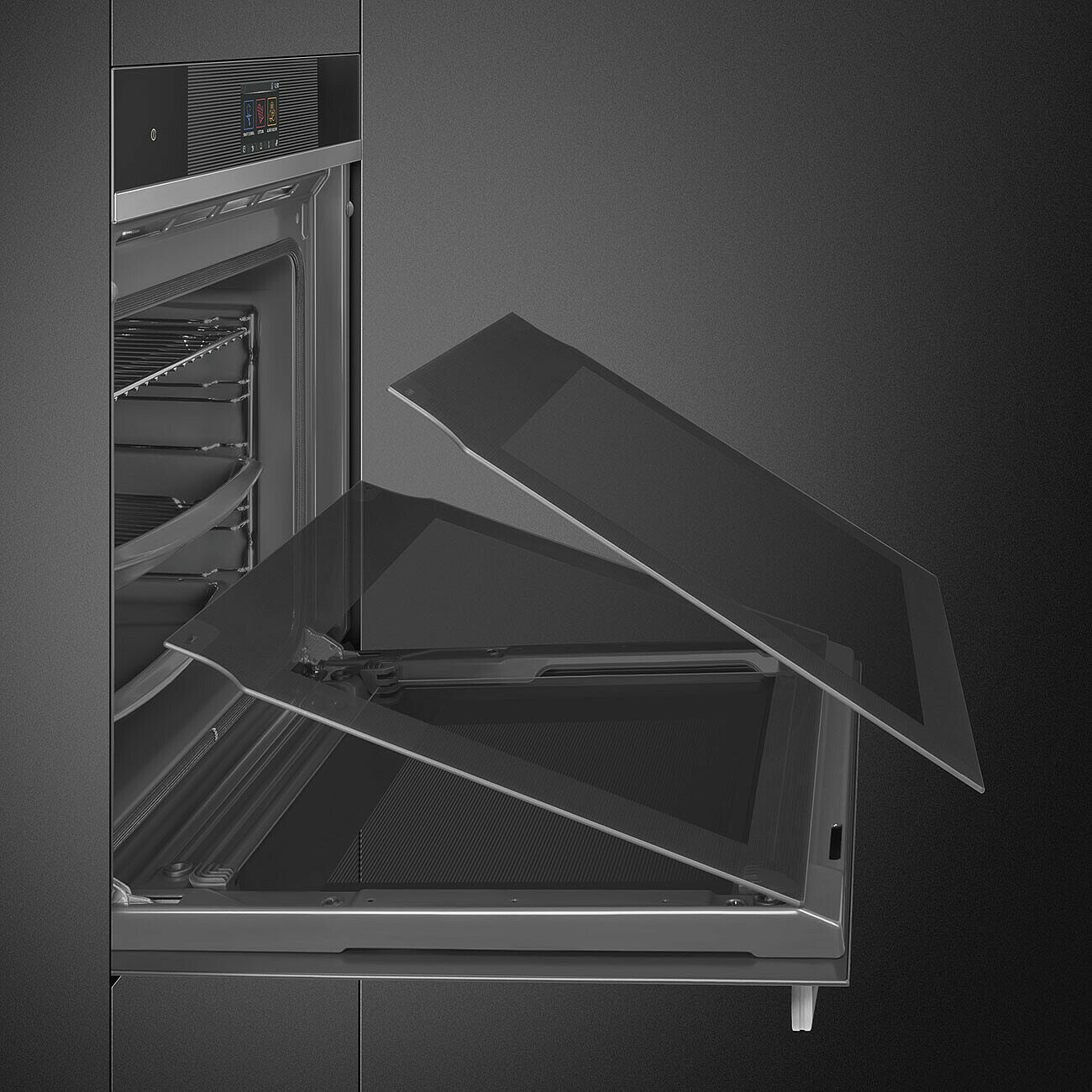 Съемное внутреннее стекло

«Холодная» дверца
Внутренняя камера духового шкафа без прямых углов, винтов и видимых соединений.

Эмаль Ever Clean, класса АА, обеспечивает максимально лёгкую очистку.
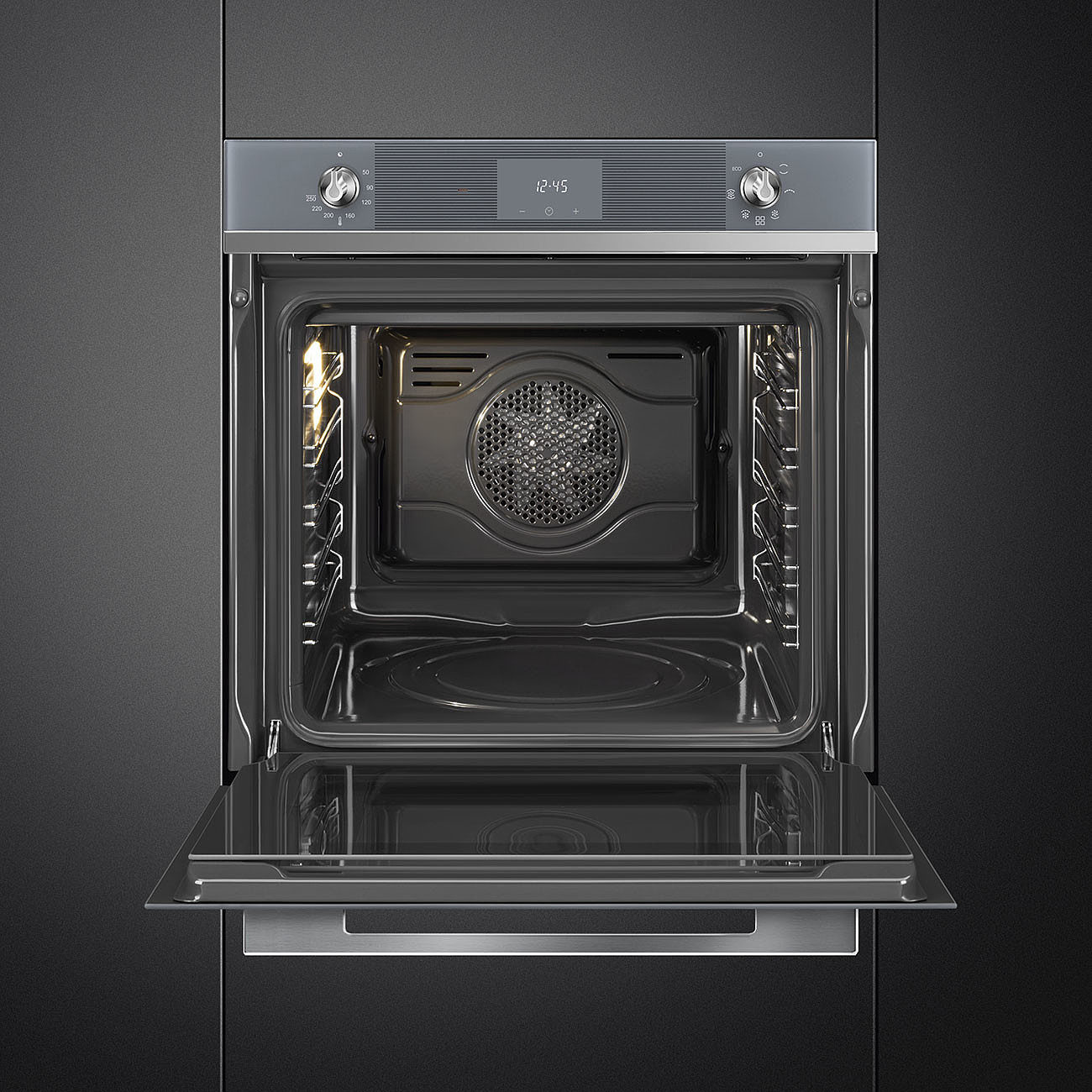 SF6400PZB
ЭСТЕТИКА И УПРАВЛЕНИЕ
LED дисплей DigiScreen
Поворотные переключатели Selezione

ФУНКЦИИ/ ОПЦИИ/ ТЕМПЕРАТУРА
8 функций приготовления
Функции очистки: традиционная
Электронный контроль температуры (50-250ºС)

ВНУТРЕННЯЯ КАМЕРА
Полезный объем 65 л
5 уровней приготовления
Эмаль Ever Clean
1 галогенная лампа (40 Вт)
Внутреннее стекло дверцы сплошное съемное
 
БЕЗОПАСНОСТЬ
Тангенциальная система охлаждения
3 стекла дверцы

АКСЕССУАРЫ В КОМПЛЕКТЕ
Глубокий эмалированный противень, 40 мм / Решетка для противня / Камень огнеупорный (круглый без ручек) + крышка
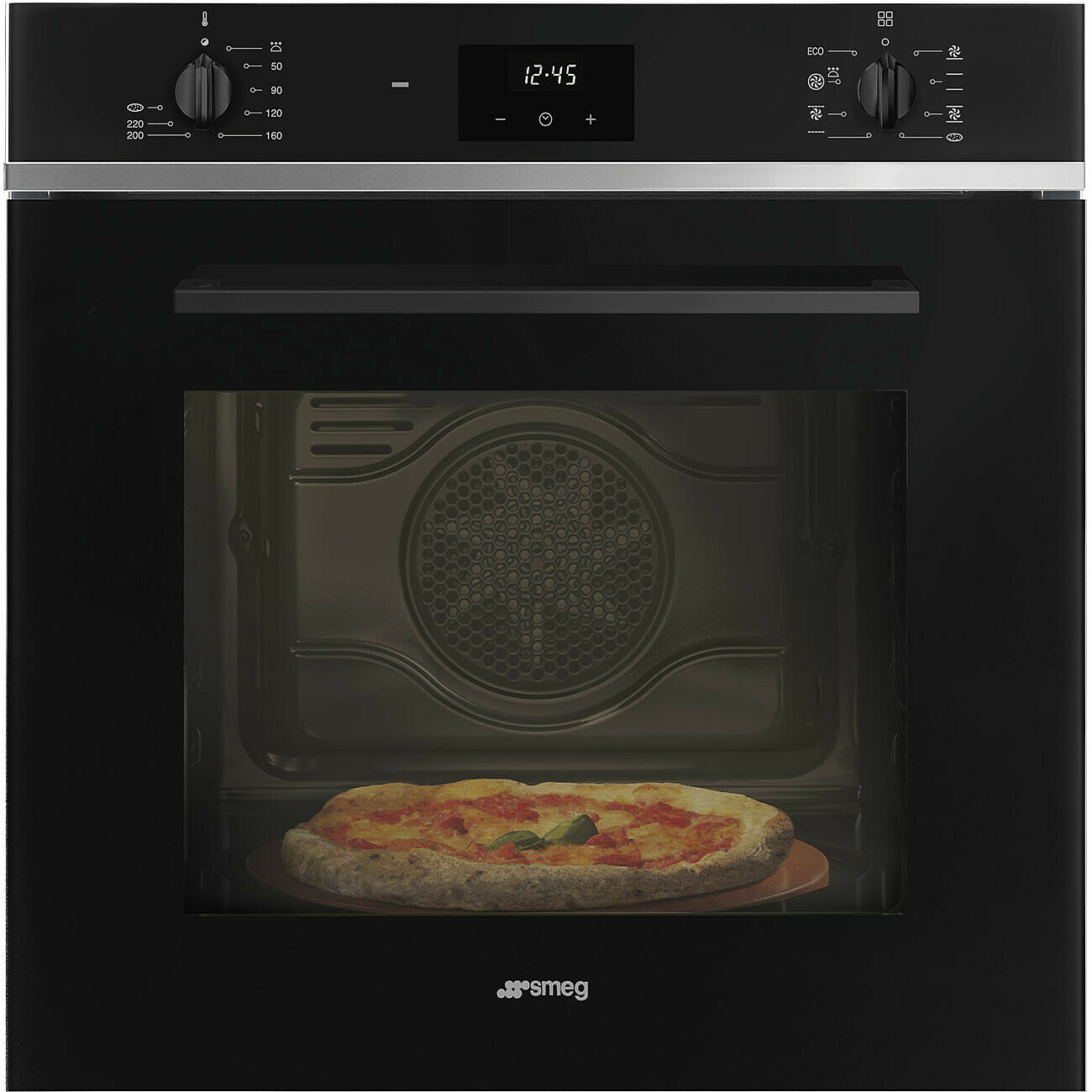 www.smeg.com/ru
[Speaker Notes: Testo:  Futura Lt BT 14 – Spaziatura caratteri: normale e crenatura 1]